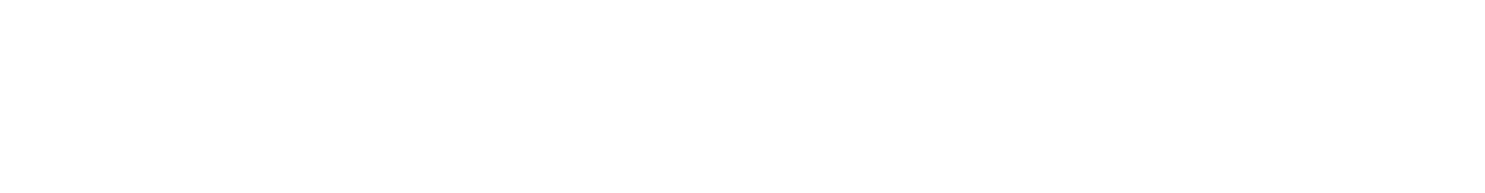 ÇALIŞAN ve ÖĞRENCİ MEMNUNİYETİ ARAŞTIRMASI SONUÇLARI
2019
ÖĞRENCİ MEMNUNİYETİ ARAŞTIRMASI SONUÇLARI
Öğrencilerin Cinsiyete Göre Dağılımı
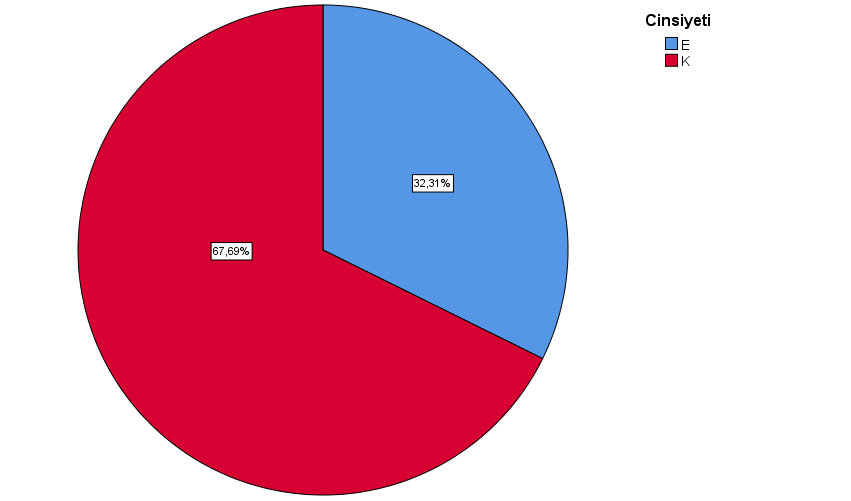 Öğrencilerin Kayıtlı Olduğu Bölüme/Programa Girişlerine Göre Dağılımı
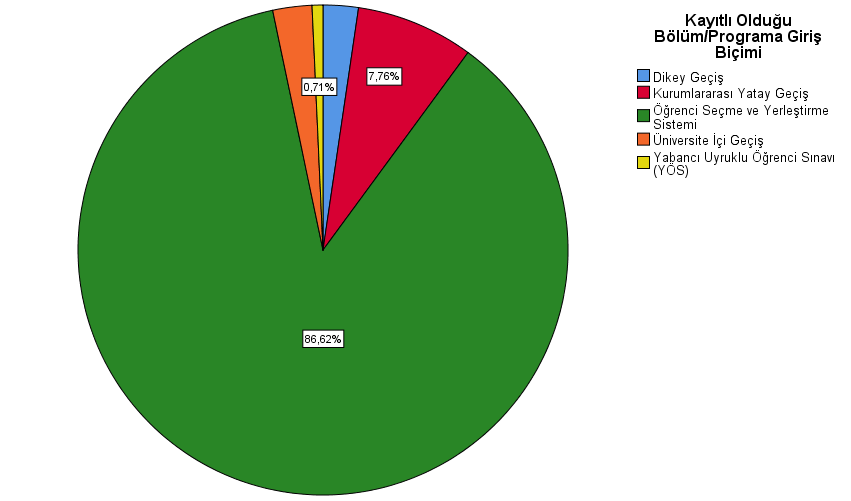 Öğrencilerin İkametgâh Durumuna Göre Dağılımı
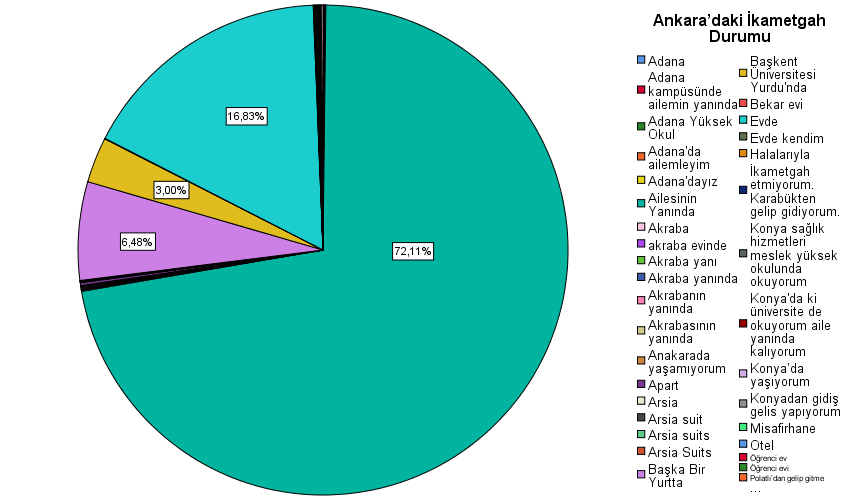 Öğrencilerin Başkent Üniversitesine Giriş Yılları
Öğrencilerin Memnuniyet Düzeyleri
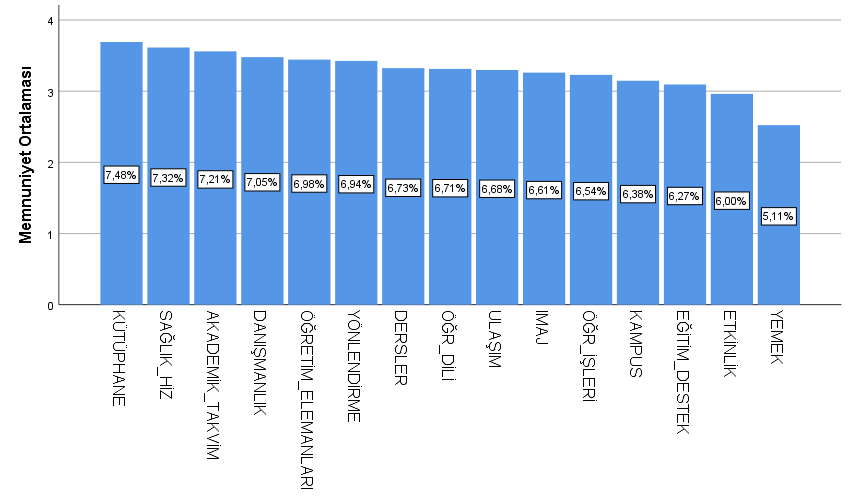 Sonuç
2019 yılında, öğrencilerin Üniversiteden memnuniyet düzeylerini belirlemeye yönelik uygulanan ve 2664 kişinin katılımı ile gerçekleşen anketin sonuçlarına göre; öğrencilerin kütüphanenin sunduğu hizmetlerden memnuniyet düzeyleri %74.8, verilen sağlık hizmetlerinden memnuniyetleri ise %73.2’dir. 
Belirlenmiş akademik takvimden %72.1, psikolojik danışma ve rehberlik merkezinin hizmetinden %70.5 ve öğretim elemanlarının tutumları ile ilgili %69.8 düzeyinde memnuniyet düzeyi saptanmıştır. 
Öğrencilerin, bölümlerinde verilen derslerin içerik olarak doyuruculuğundan, onları mesleğe hazırlama ve derslerin bilgi ve beceri edindirme düzeyinden memnuniyetleri %67.3’dür. 
Öğrencilerin; akademik danışmanın bilgilendirme, yönlendirme yaklaşımından %69.4 düzeyinde, öğretim dilinin Türkçe olmasından %67.1, ulaşım imkânlarından %66.8 ve Üniversitenin mevcut imajından %66.1 düzeyinde memnun oldukları belirlenmiştir. 
Öğrenci İşleri Daire Başkanlığında çalışanların yaklaşımından %65.4, kampüste sunulan imkânlardan %63.8 ve eğitime verilen burs desteğinden %62.7 düzeyinde memnuniyet belirlenmiştir. Öğrencilerin, Üniversitede yapılan etkinliklerden %60, kampüste sunulan yiyecek hizmetlerinden ise %51.1 düzeyinde memnun oldukları saptanmıştır.
ÇALIŞAN MEMNUNİYETİ ARAŞTIRMASI SONUÇLARI
Çalışanların Cinsiyete Göre Dağılımı
Çalışanların Eğitim Durumlarına Göre Dağılımı
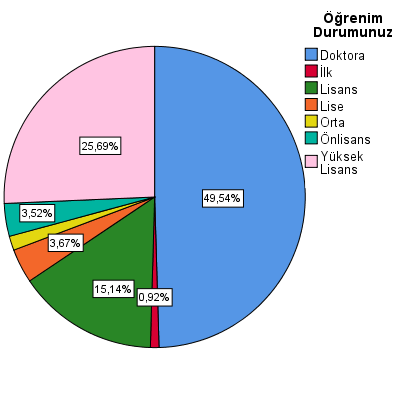 Çalışanların Kadrolarına Göre Dağılımı
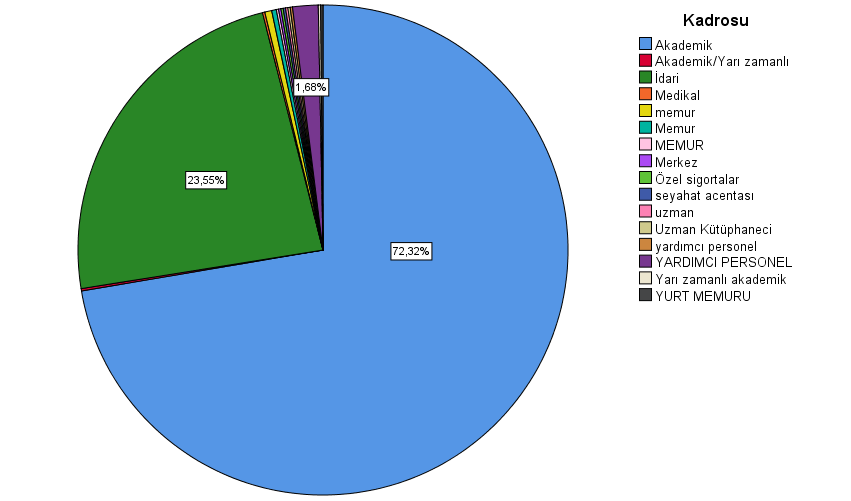 Çalışanların Memnuniyet Düzeyleri
Sonuç
2019 yılında, Üniversitede çalışanların memnuniyet düzeylerini belirlemeye yönelik uygulanan; 475 akademik ve 179 idari olmak üzere toplam 654 kişinin katılımı ile gerçekleşen anketin sonuçlarına göre; çalışanların %83.3’ünün aldığı ücretten memnun olduğu, %81.1’nin kurumla özdeşleştiği görülmektedir.
Çalışanların %77.7’sinin yöneticisiyle ilişkilerinden, %76.2’sinin de yöneticilerinin performansından ve %76’sının üst yönetimin performansından memnun olduğu belirlenmiştir.
%76 düzeyinde çalışanın; çalışma arkadaşlarından, %74.3’ünün sosyal yardımlardan ve %74’2’sinin iş güvencesinden memnun olduğu görülmektedir.
Çalışanların; iş yüklerinden %73.3, işin özelliklerinden %73.2 ve çalışma koşullarından %72.8 düzeylerinde memnuniyet saptanmıştır.
Yükselme imkânlarından, çalışanların memnuniyet düzeyleri %72.4 ve üst yönetimle ilişkilerinde ise %70.2 olarak belirlenmiştir.